Bevægelse på Tibben
18-19
6 områder
www.kroppeniundervisningen.dk
BIU(indsatsområde i 18-19)
-     Arbejde i husene/klasserne
Pauser
Pauseturneringer
Åben hal(7. kl)
Aktivitetskasse på PLC
Brain breaks
Link: http://trivselogbevægelse.dk/index.php/brain-breaks/ 
Fysisk træning
Træningsrum
(Morgen)løb
GPS-løb m. omklædning
Åben skole
Kan samarbejdet integreres i nogle af dine timer?
http://kroppeniundervisningen.dk/wp-content/uploads/2018/05/Foreningssamarbejder.pdf
Idrætsfaget
Fagmøder på Tibben og på tværs mv

Andet: Bevægelse-På-Tværs(7. kl) m. coaches
BIU – Bevægelse i undervisningen
Link: https://www.emu.dk/sites/default/files/Didaktisk%20plakat%20bevægelse%20integreret%20i%20undervisningen%20i%20udskolingen.pdf
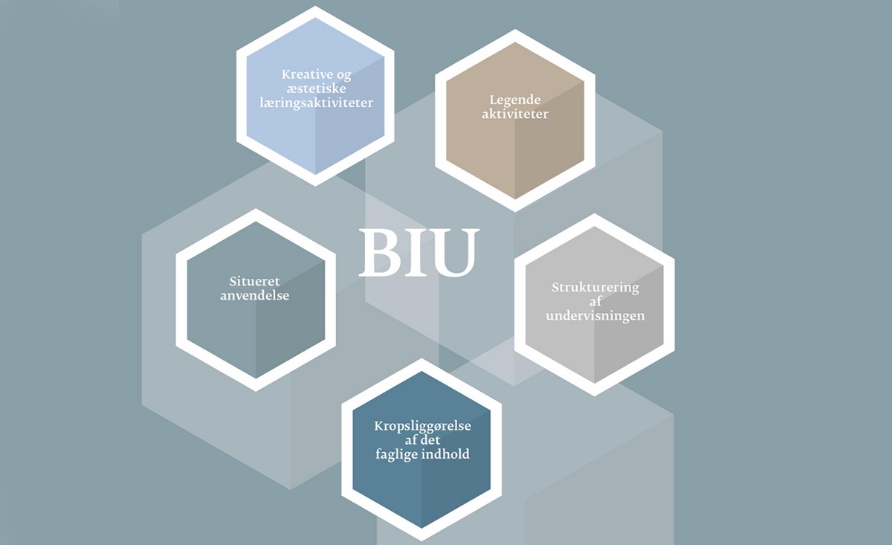 Hvad kan jeg gøre i mine timer?
OPGAVE

Hvilken fag, time og faglig aktivitet?
Vælg en BIU-aktivitet fra www.kroppeniundervisning.dk
Hvilke af de 5 områder kommer aktiviteten fra i BIU-modellen?
Afprøv aktiviteten med en klasse/gruppe af elever
Hvad virker? Hvad kan ændres? Hvad er vigtig at huske på?

     Til næste husmøde fremlægges erfaringer fra praksis
Inkluderende undervisningen
Hvordan skaber jeg et trygt rum for bevægelse i mine timer?
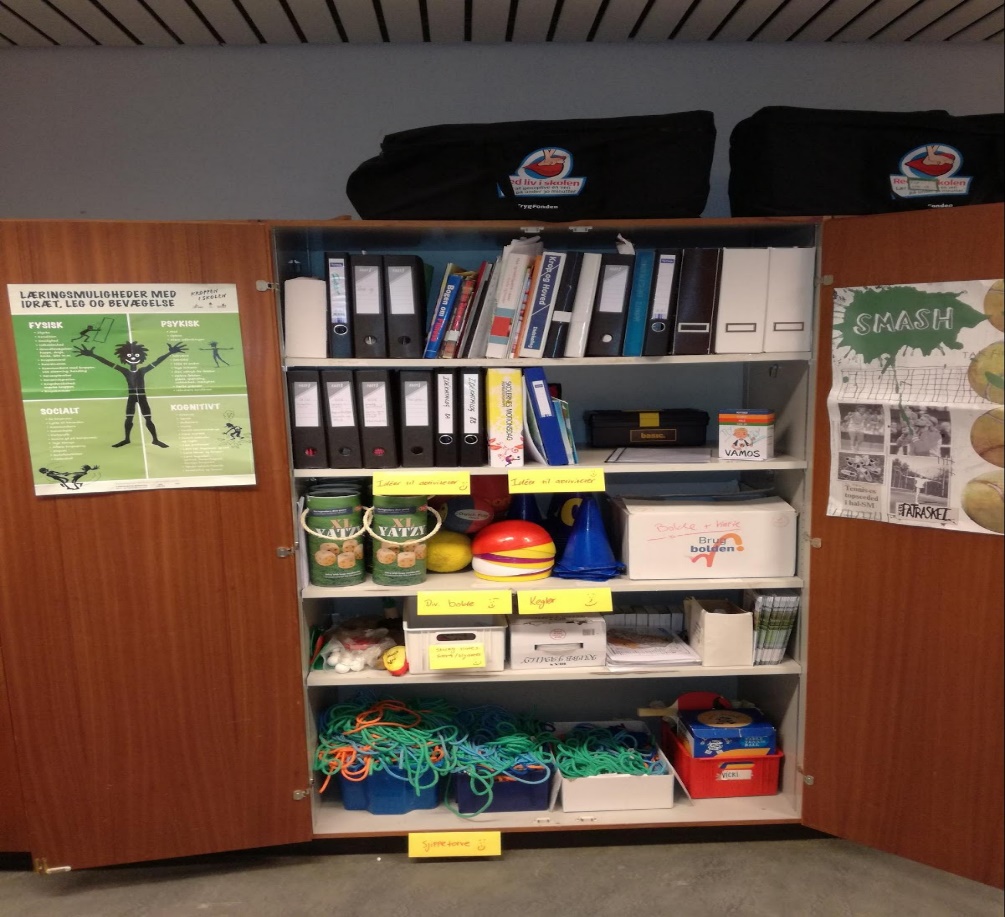